PECE Online School
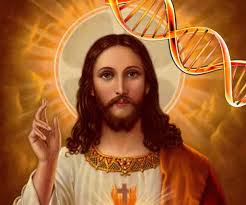 cÖf‚ 
hxï wLª‡ói
 bv‡g
ï‡f”Qv
 RvbvB
Avkv wcÖq wÎcyiv
cÖavb wkÿK
LvMovcyi miKvwi cÖv_wgK we`¨vjq
LvMovQwo m`i Dc‡Rjv|
‡kÖwY t cÂg
welq t wLªóag© I ˆbwZK wkÿv 
Aa¨vq t cÖ_g, cvV-1 
welqe¯‘ t Ck^i cÖ‡Z¨K gvbyl‡K
................Ck¦‡ii ‡`Iqv kw³‡ZB K‡i|
c„ôv t 1-3
-t wkLbdj t- 
1.1.1 gvby‡li †`n, gb I AvZ¥v
Ck^i m„wó K‡i‡Qb Zv eY©bv Ki‡Z cvi‡e|

1.2.2 Ck^‡ii AbyMZ _vK‡e I fw³-kÖ×v Ki‡e|
G‡mv cÖv_©bv Kwi
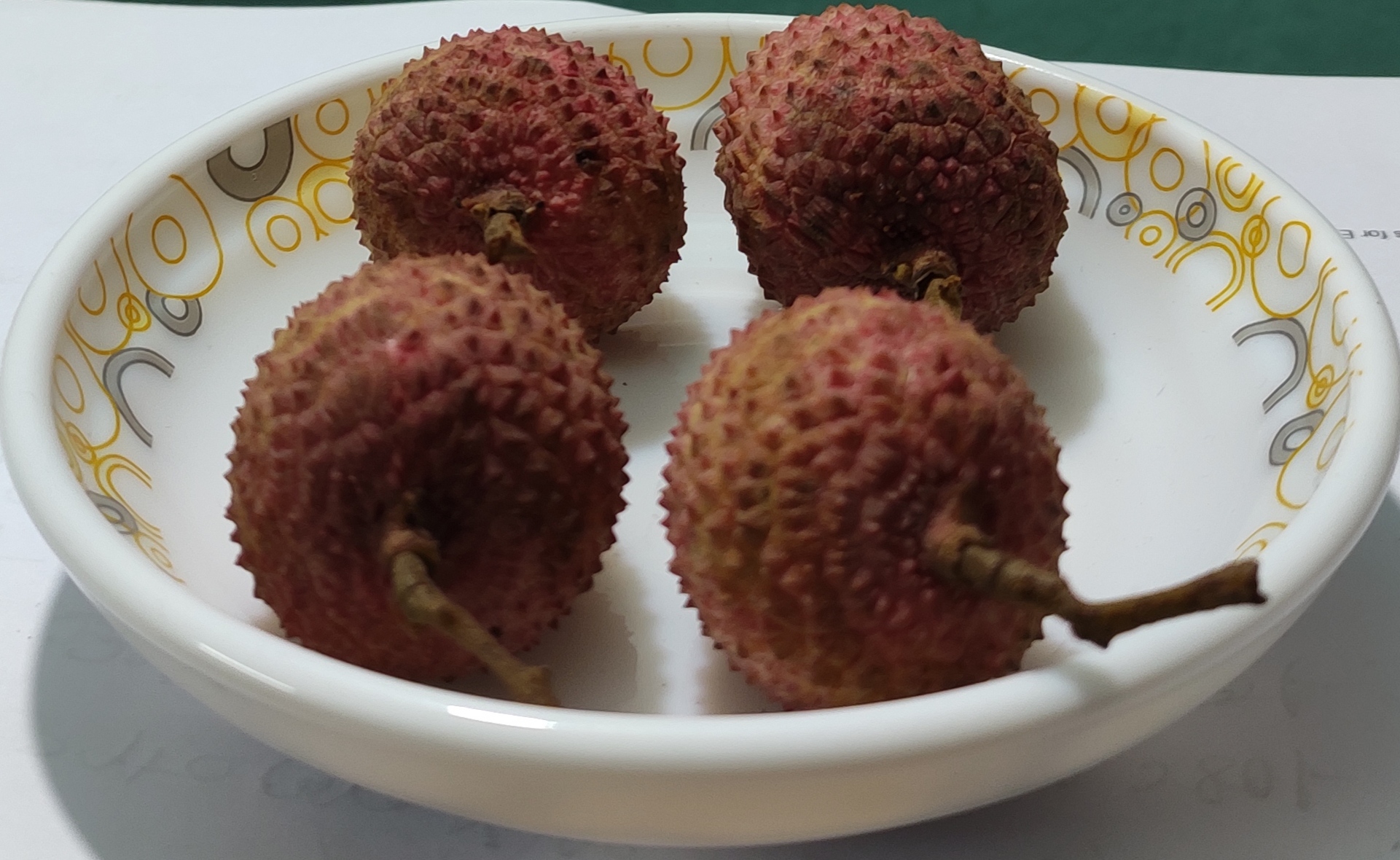 ‡Lvmv
gvsm
exR
Ck^i 
gvbyl‡K wK
w`‡q m„wó 
K‡i‡Qb?
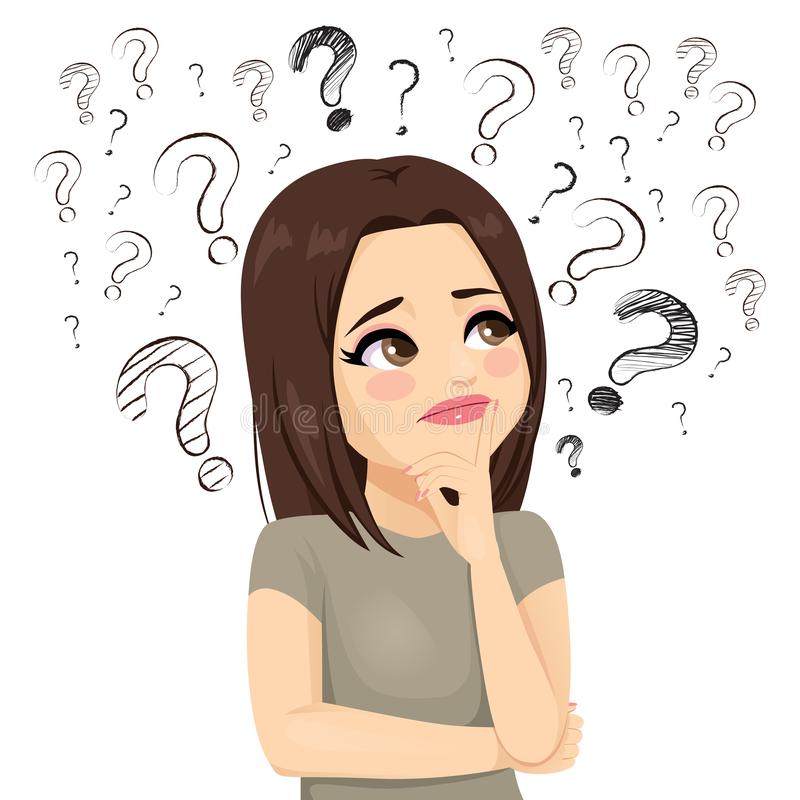 cvV †NvlYv
gvby‡li †`n, gb I AvZ¥v
bxie /mie cvV
‡`n
gb
AvZ¥v
1| gvby‡li c~Y©Zv wKfv‡e Av‡m?

2| gvbyl ‡Kb †kÖô m„wó?

3| Avgiv †`n w`‡q wK Ki‡Z cvwi?
PECE Online School
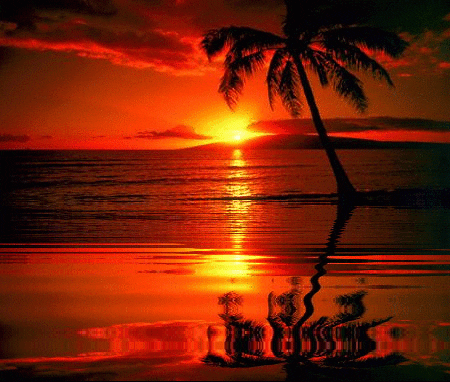 mgvwß